Music
Music through the 20th Century
Class Lynher
Summer 2021
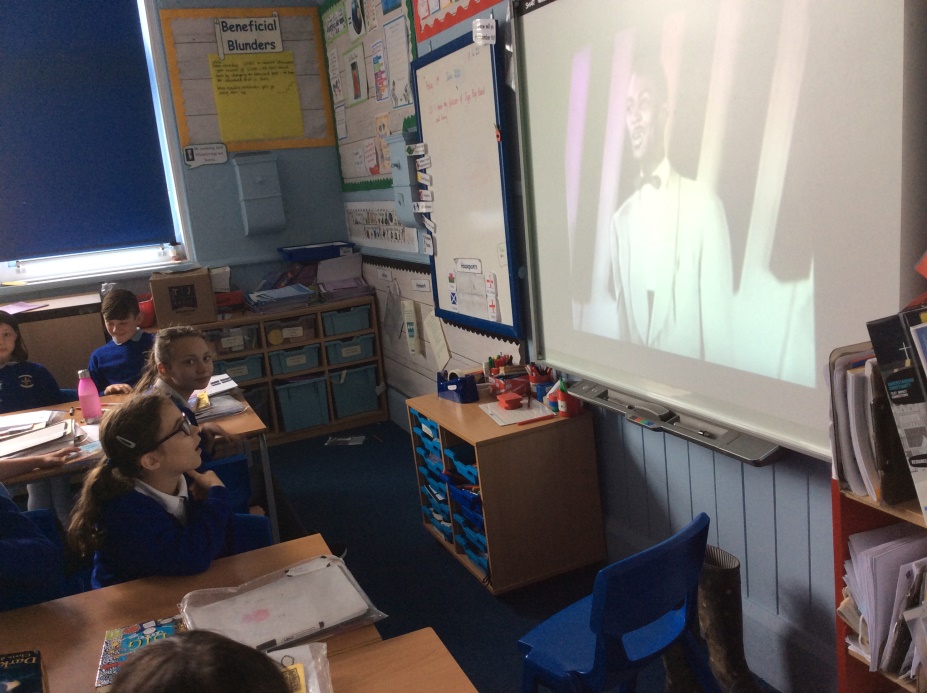 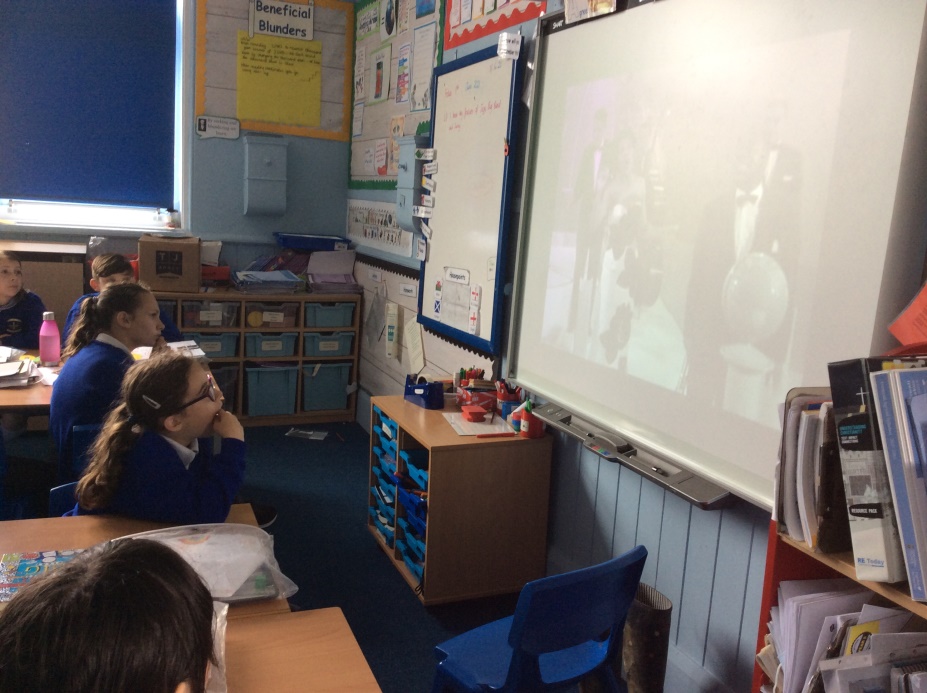 We started at the beginning of the century by listening to some big band, swing and jazz music.
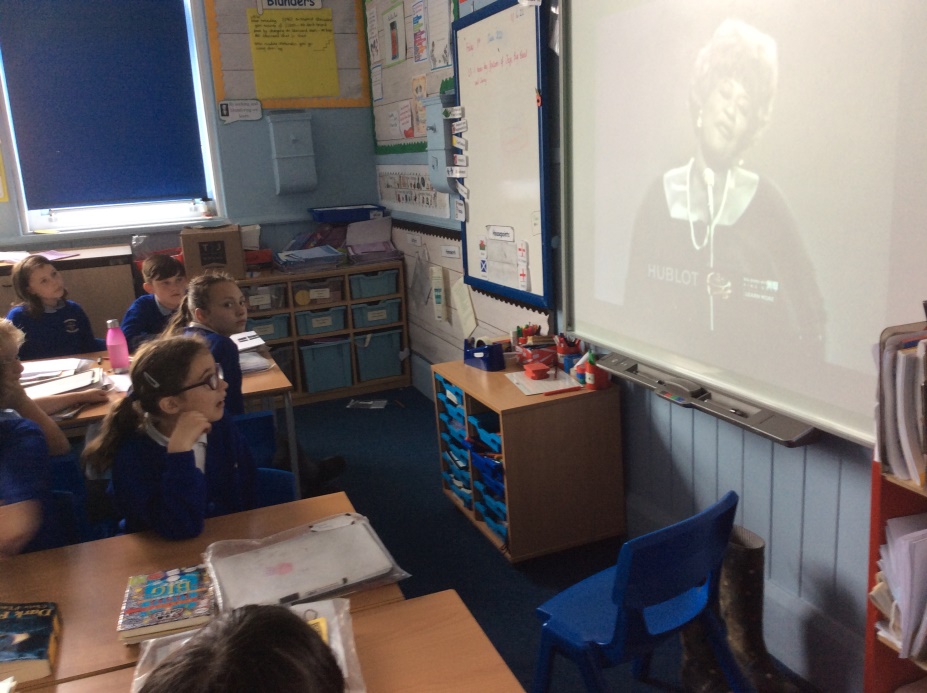 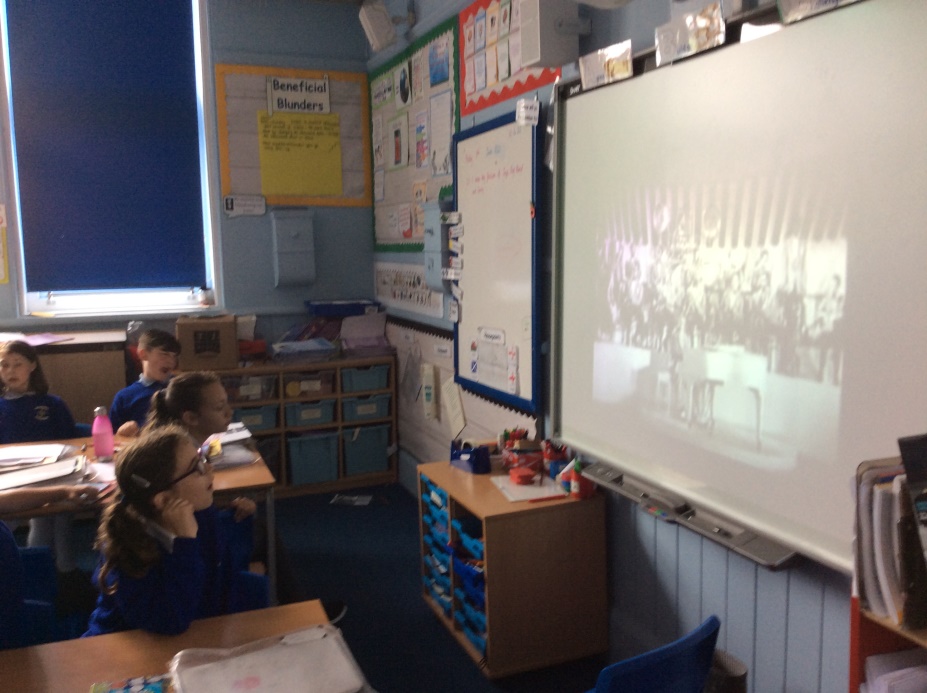 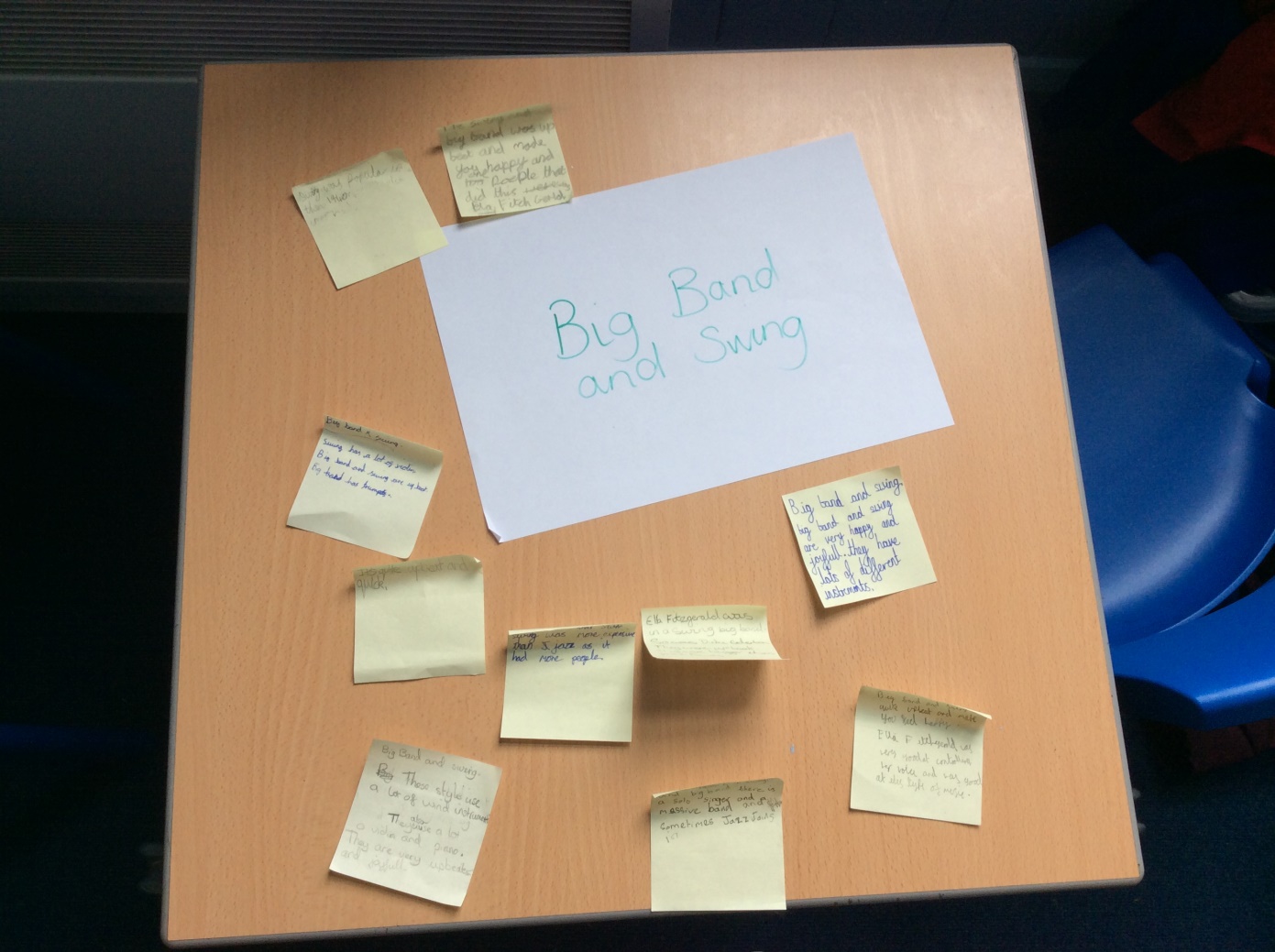 Most of us preferred the older jazz to a modern version.
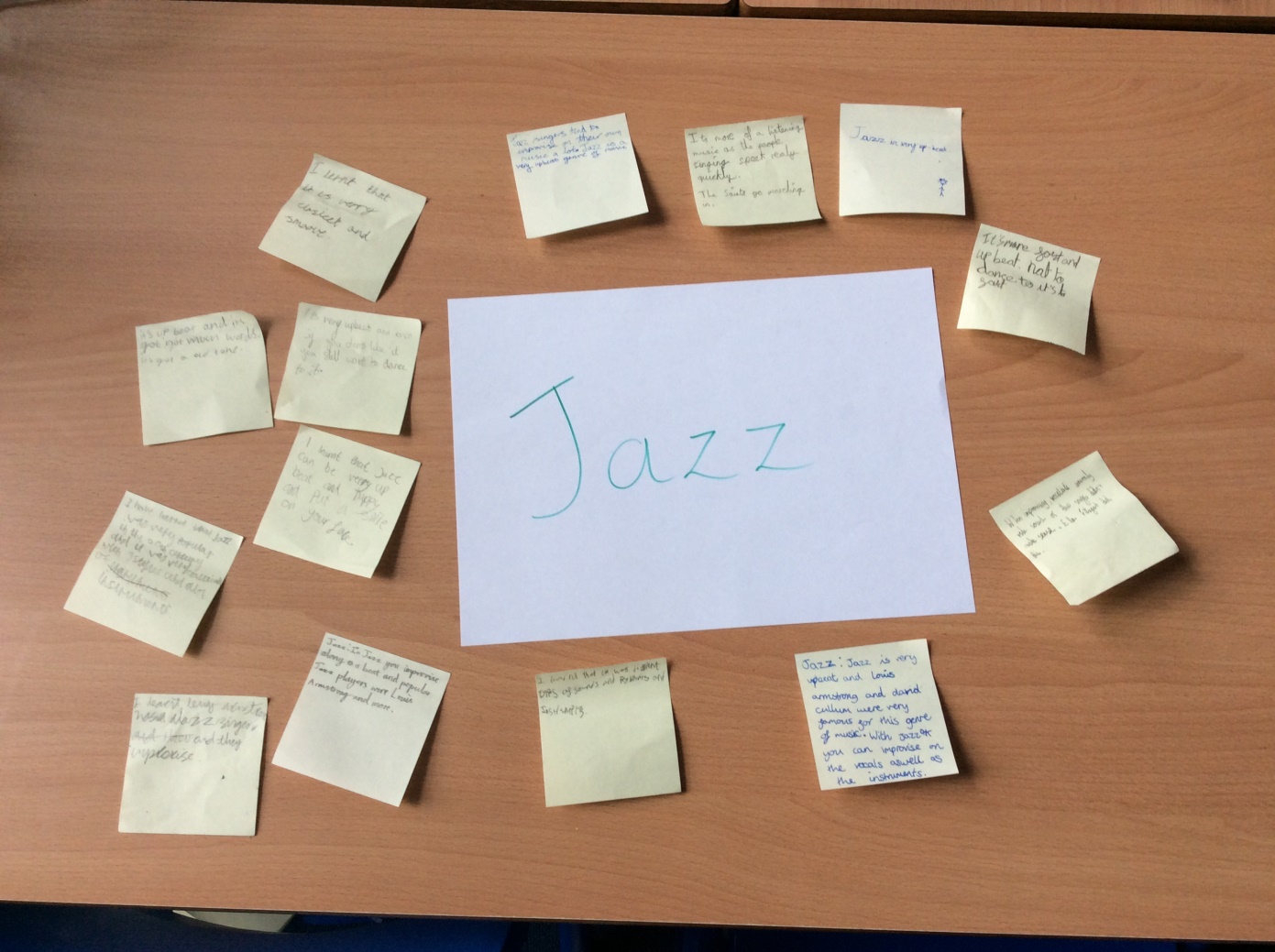 This music was upbeat and made us want to move.
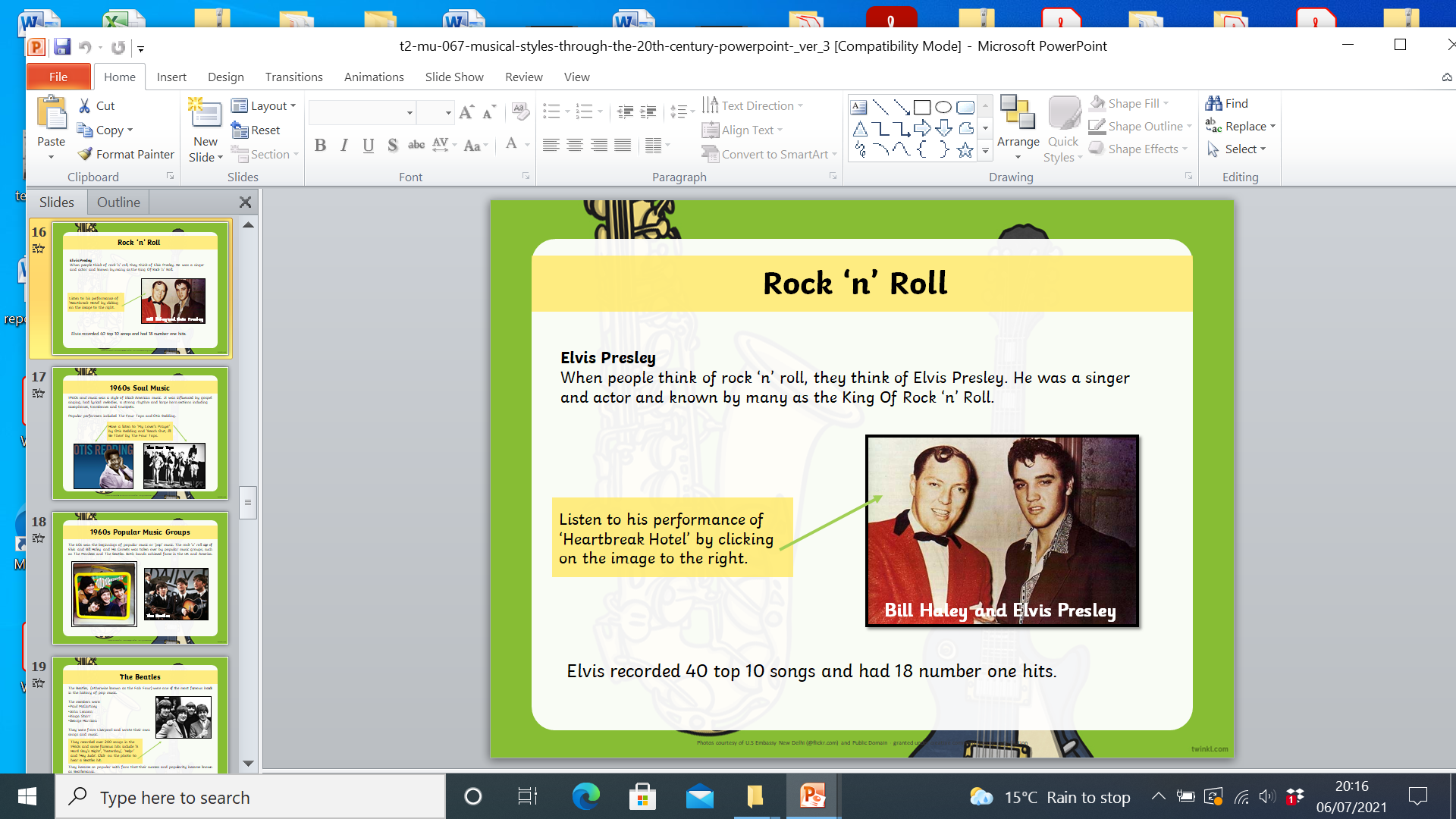 Next we listened to some Rock ‘n’ Roll, Soul and Pop.
Soul can use elements of gospel music like with their backing singers.
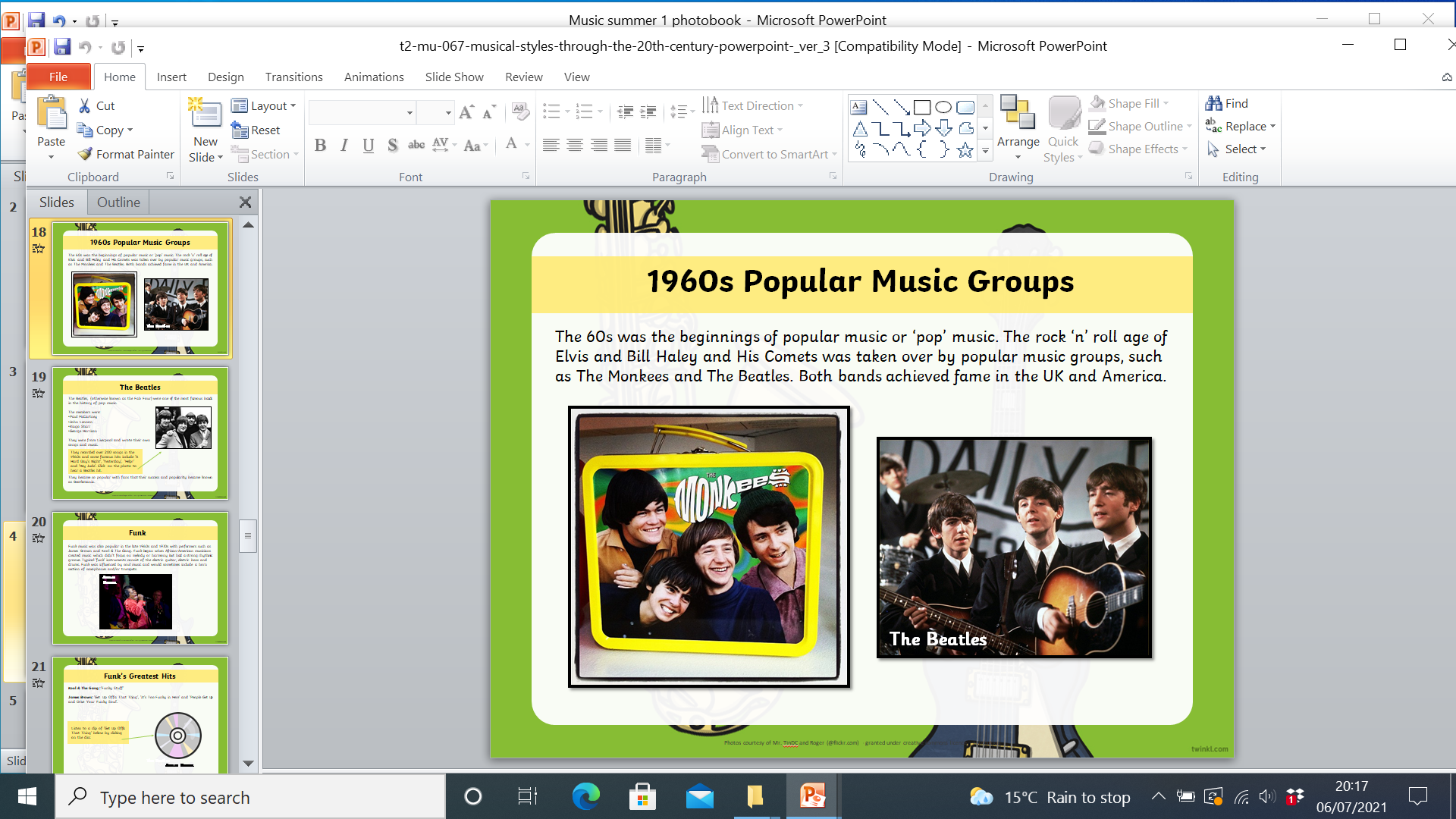 Elvis Presley made people swoon with his dance moves!
I love The Beatles because I love their melodies.
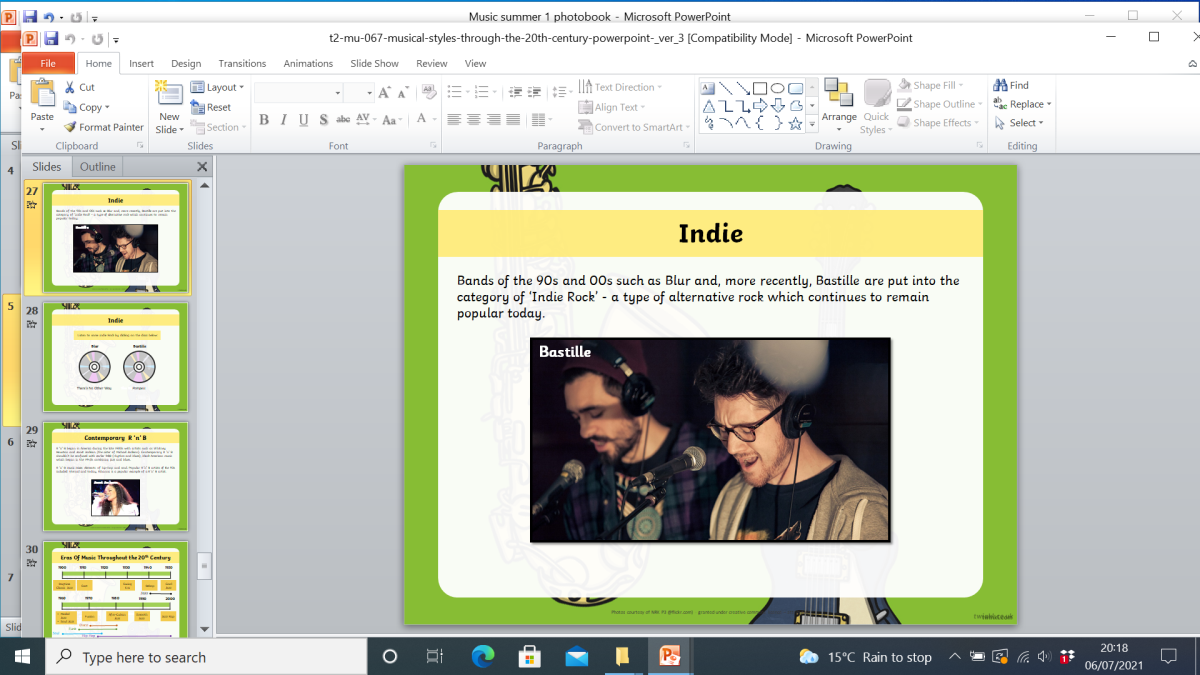 Finally we listened to Funk, Disco,Hip Hop, Indie and R’n’B. Here are some of our thoughts…
It was very groovy
I liked it as it was upbeat.
Upbeat
Amazing
Makes you want to dance
Funk
Disco
It made you want to join in.
Encourages you to dance
I like the mix. It sounds like rock and pop
I liked how upbeat it was but not the lyrics.
I thought it was shouty.
My favourite of the styles
Couldn’t stop moving my feet but not my favourite.
I like the instruments but not the singing
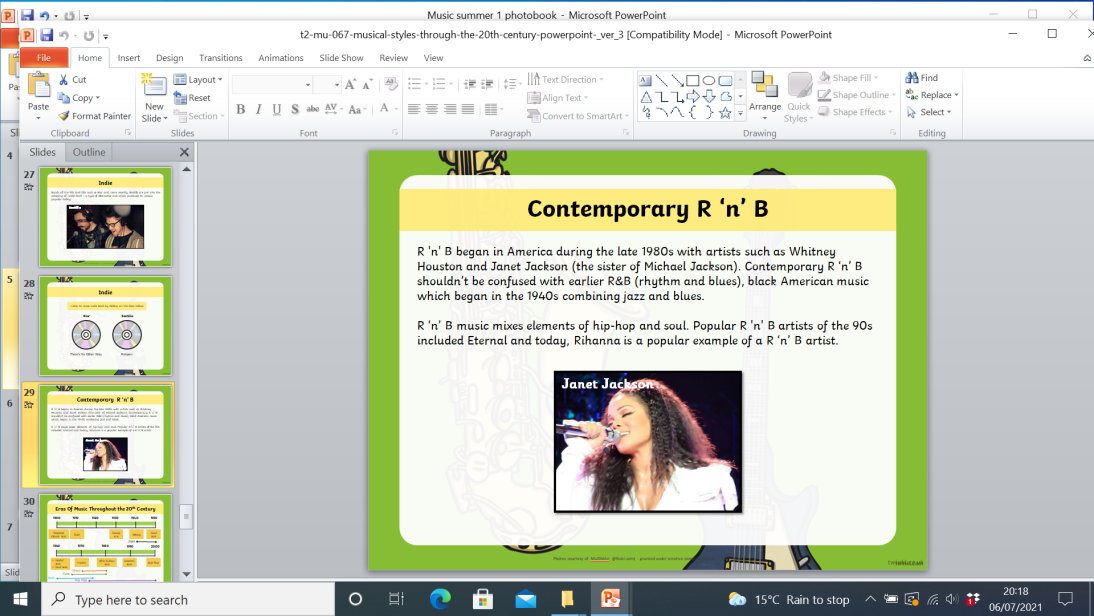 Indie
It seemed more modern
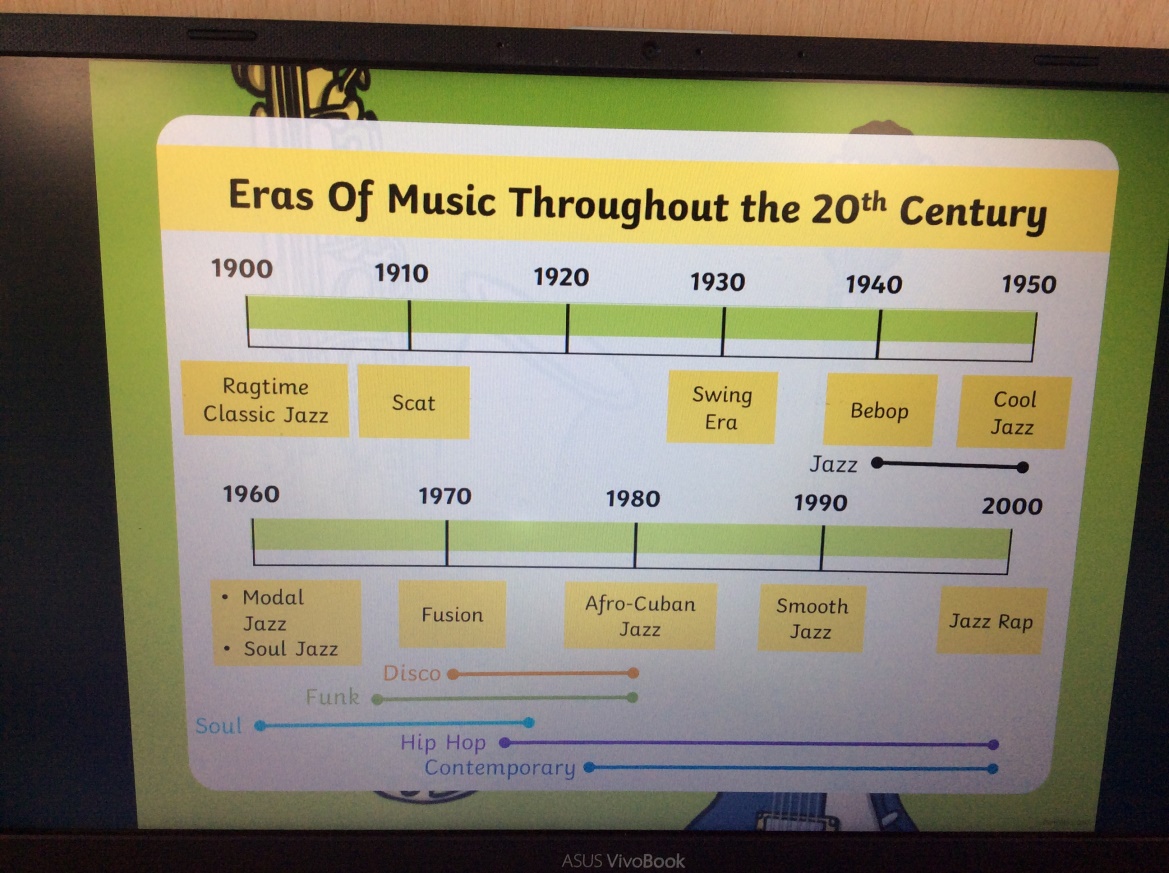 We recapped the different styles we had listened to and tried to remember the order that they first appeared in.
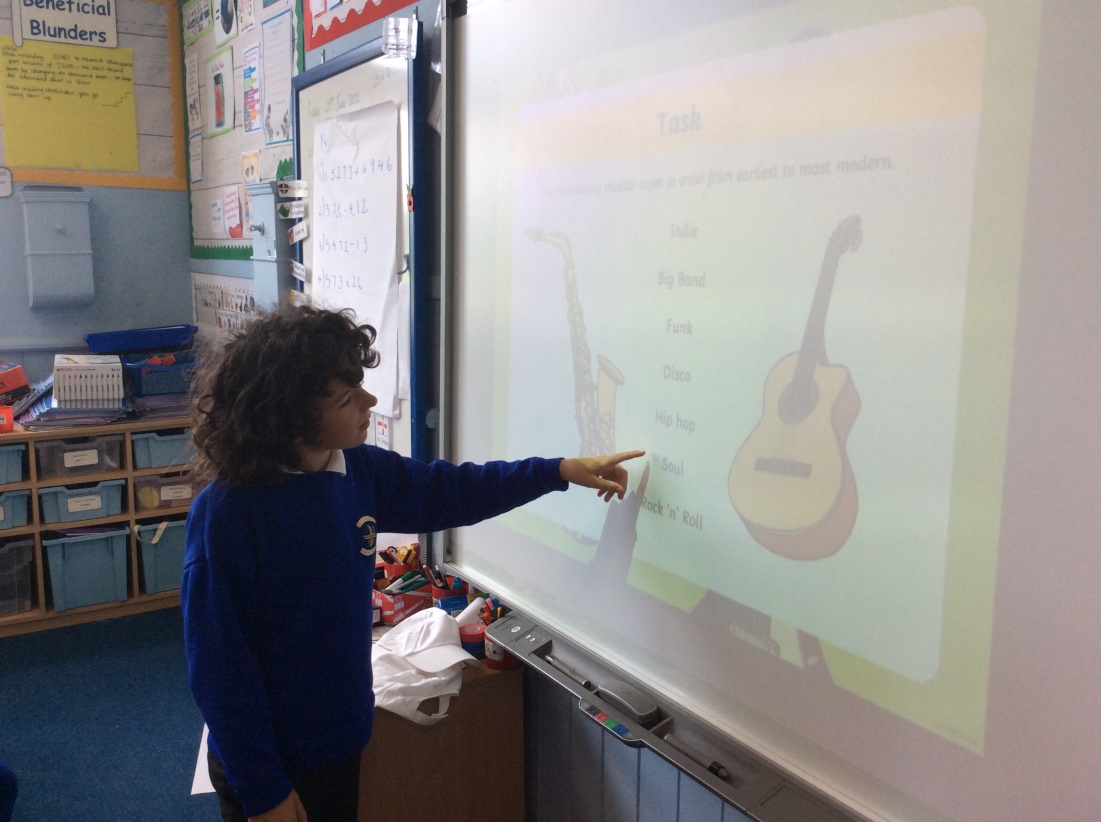 We all had to use our respect and responsibility because different people liked different music and nobody was wrong. It was their opinion.
We read some key facts and answered questions about the different styles to jog our memories and then we wrote which of the styles we liked best and why.
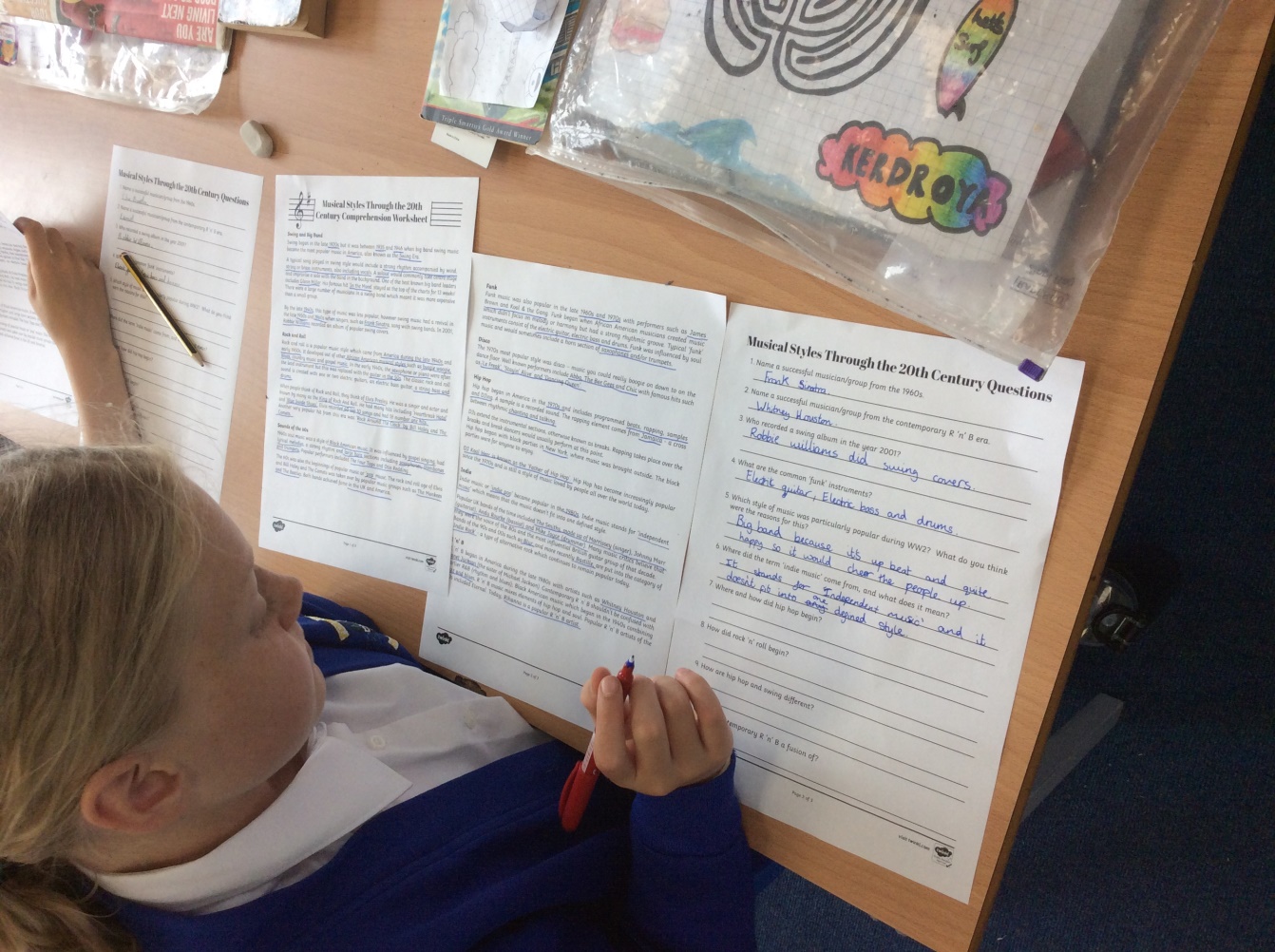 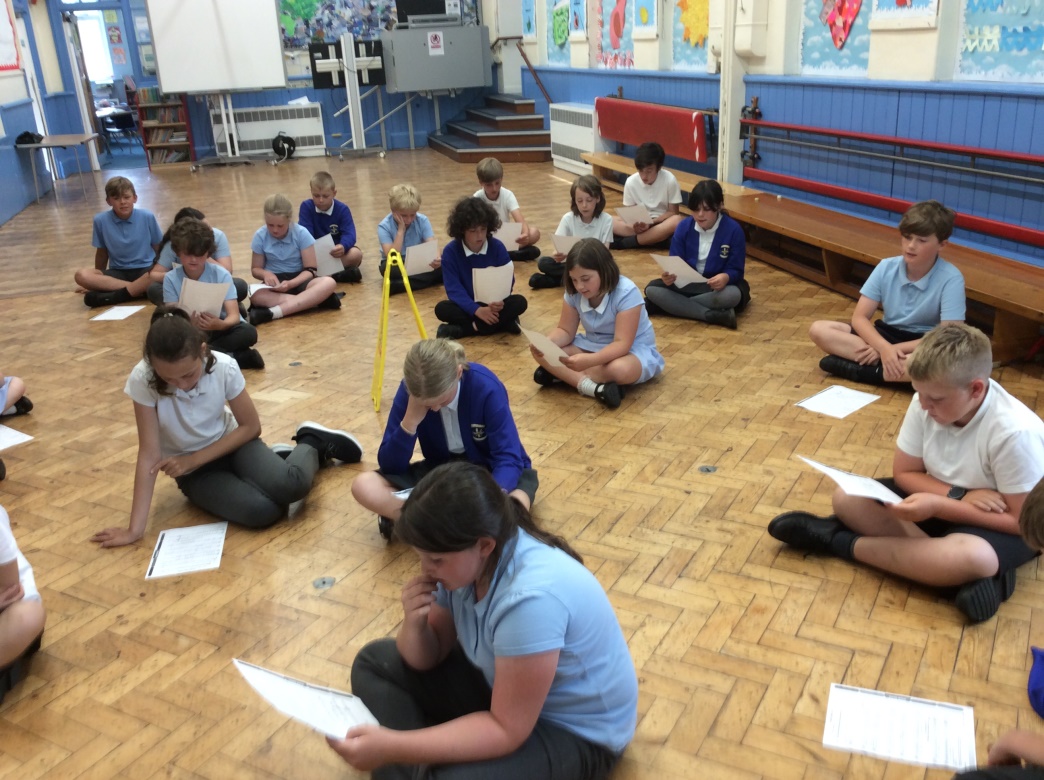 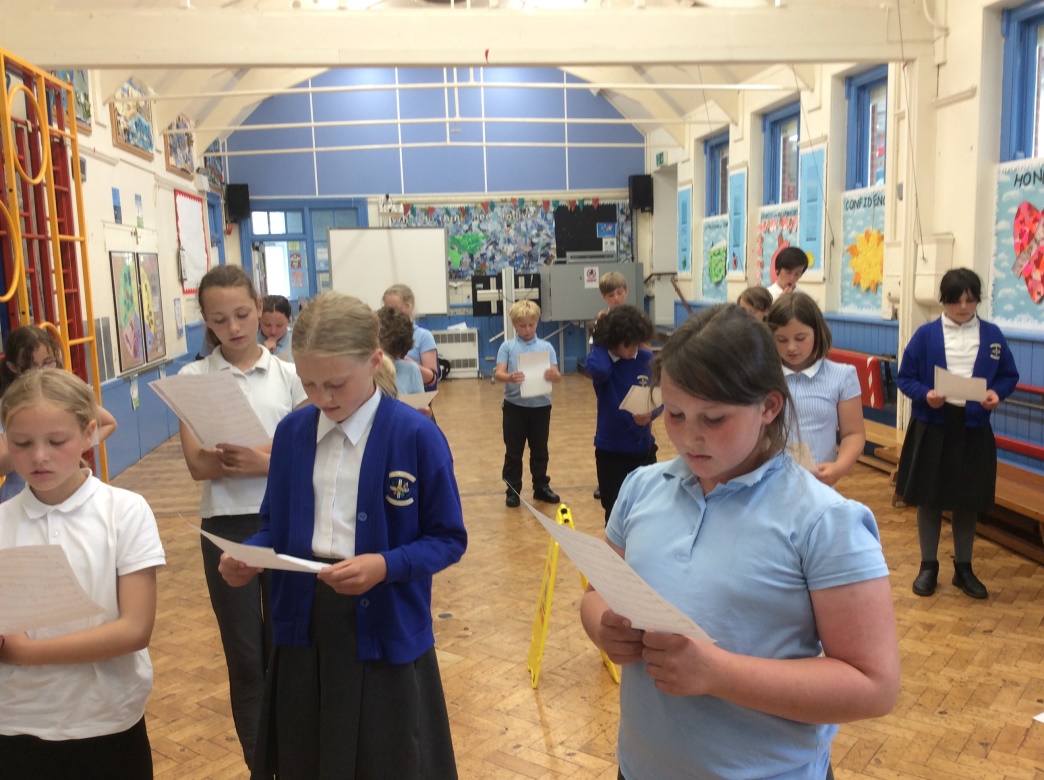 We learnt to sing a song in the style of Reggae. We used the sheet music to help us see where our pitch needed to change.
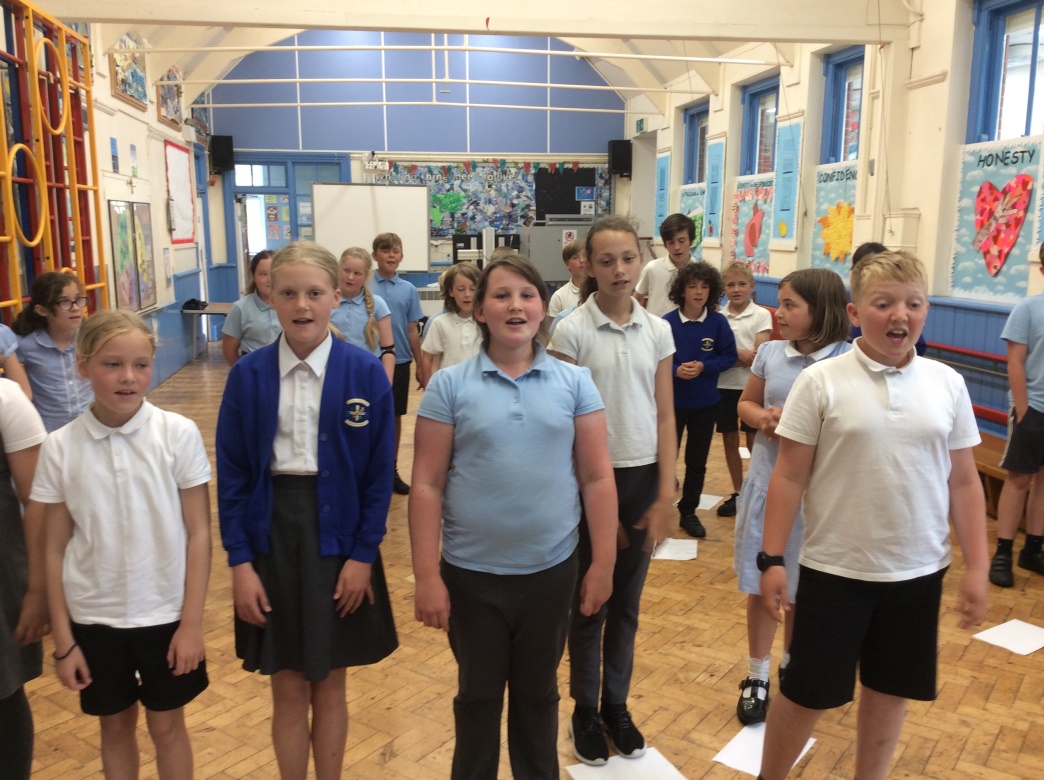 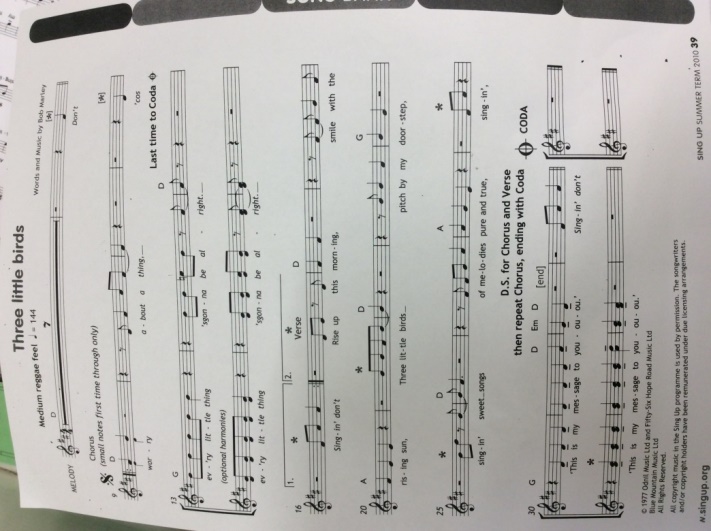 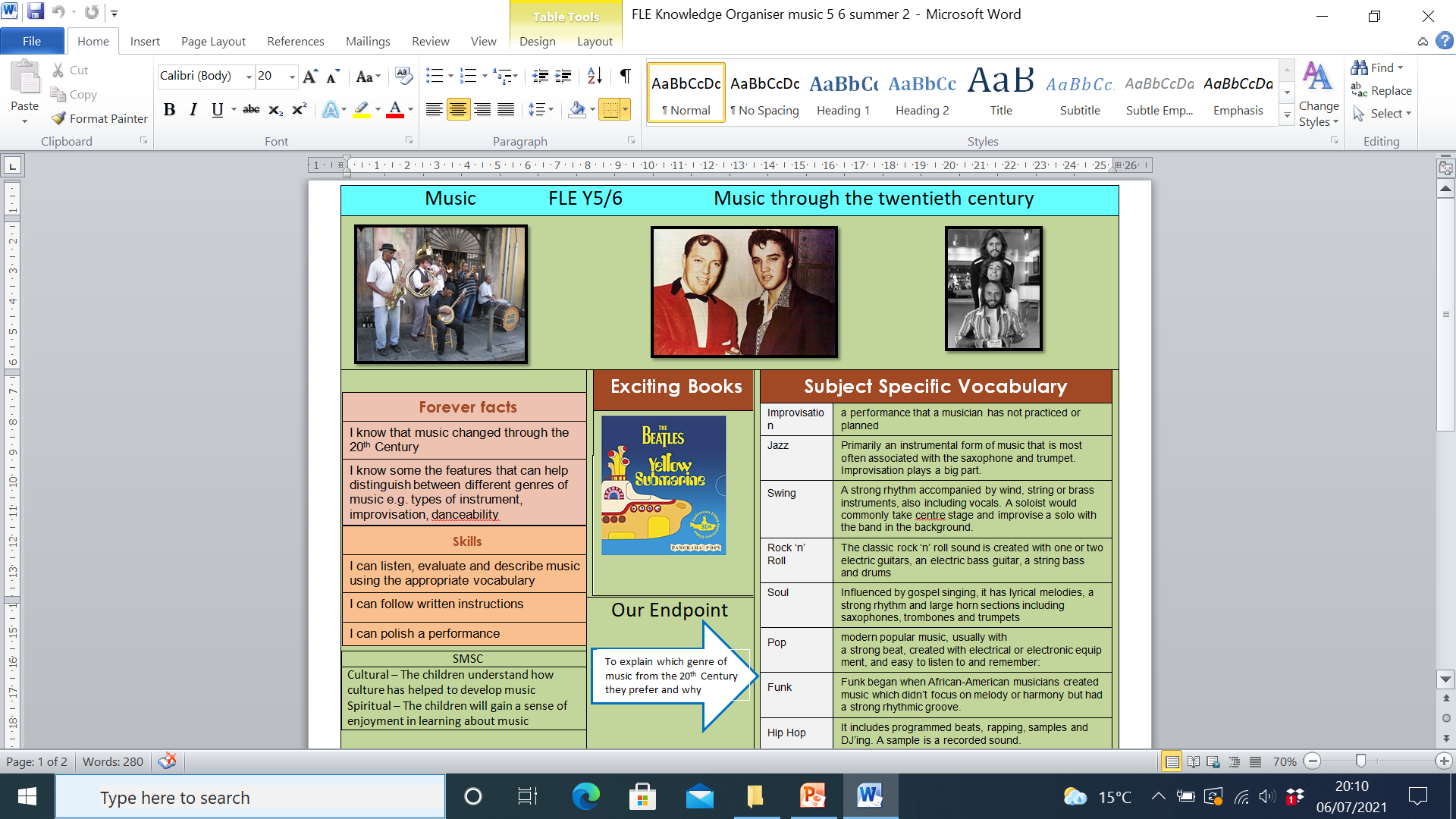